BUSINESS
PLAN
事業計画書
作成日　2024/08/07
会社概要
会社等の写真
事業内容（主要製品／サービス）
01
02
03
○○○○
○○○○
○○○○
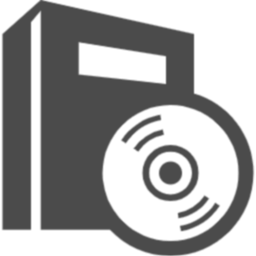 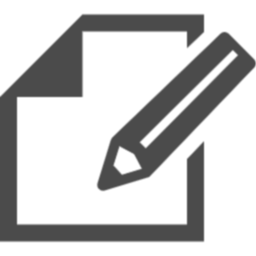 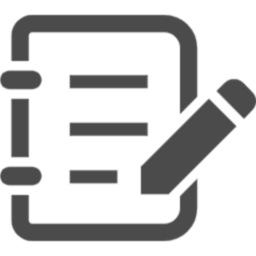 ○○○○
○○○○
○○○○
市場規模
弊社
A社
B社
市場分析（競合分析）
高パフォーマンス
低コスト
高コスト
低パフォーマンス
財務計画
損益計画（単位：百万円）
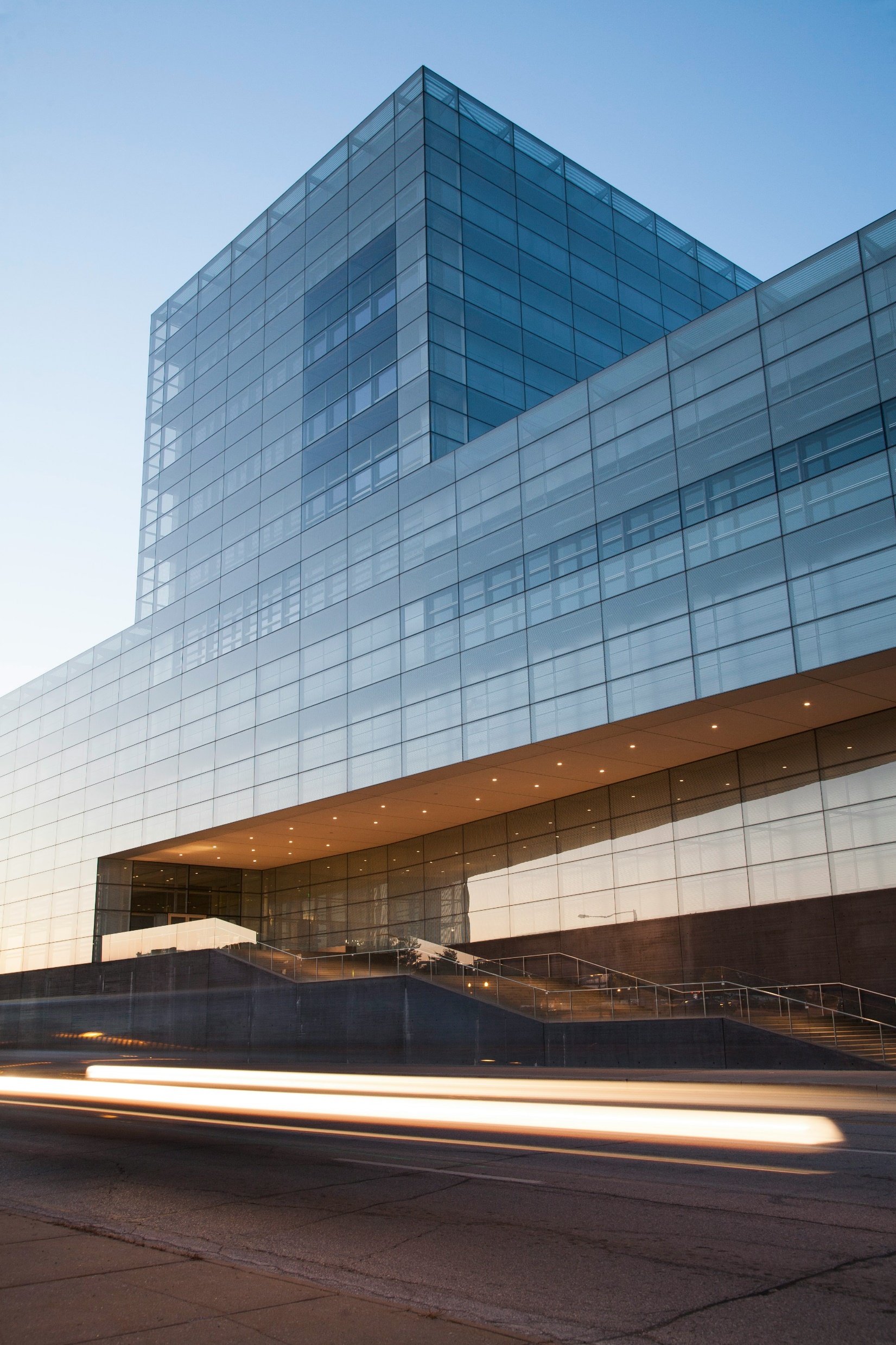 Thank you